Fig. 5 Gliosis and neuromelanin pigmented cell loss in PD. (A) The percentage loss of neuromelanin pigmented cell ...
Brain, Volume 130, Issue 6, June 2007, Pages 1586–1595, https://doi.org/10.1093/brain/awm097
The content of this slide may be subject to copyright: please see the slide notes for details.
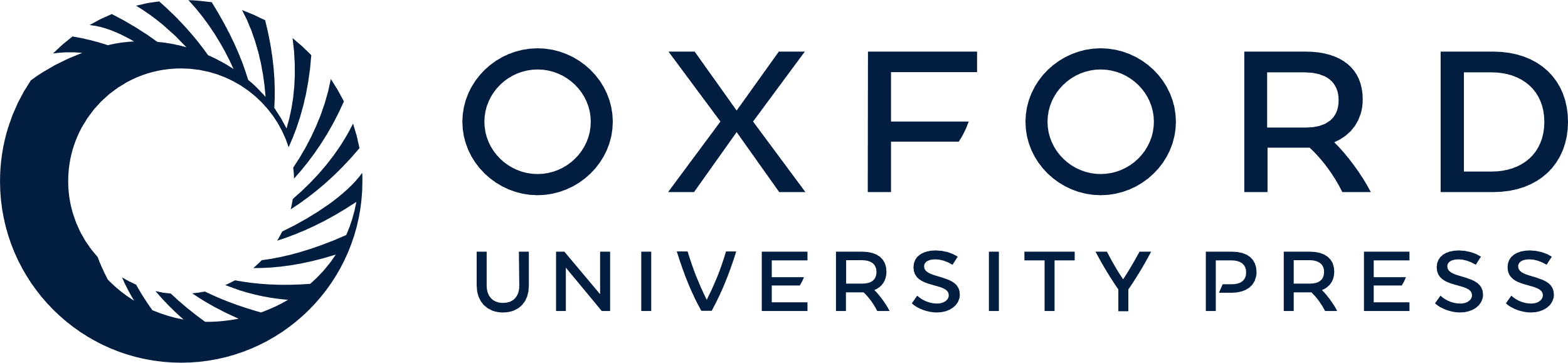 [Speaker Notes: Fig. 5 Gliosis and neuromelanin pigmented cell loss in PD. (A) The percentage loss of neuromelanin pigmented cell loss in the substantia nigra was correlated with duration of the disease. (B) The number of glial fibrillary acidic protein-labelled astrocytes (GFAP) in the thalamus and posterior hypothalamus. (C) GFAP in the hypothalamus of normal (a) and PD (b). GFAP density in the substantia nigra of normal (c) and PD (d) brain. The number of GFAP-labelled astrocytes were increased with severity of the disease. Scale bars—50 µm.


Unless provided in the caption above, the following copyright applies to the content of this slide: © 2007 The Author(s)This is an Open Access article distributed under the terms of the Creative Commons Attribution Non-Commercial License (http://creativecommons.org/licenses/by-nc/2.0/uk/) which permits unrestricted non-commercial use, distribution, and reproduction in any medium, provided the original work is properly cited.]